Health Protection Surveillance Centre
Sexually Transmitted Infections (STIs) in Ireland: Latest Trends
November 2018
Acknowledgements
The Health Protection Surveillance Centre (HPSC) would like to thank all those who provided the data for this report, particularly the STI clinics, infectious disease surveillance staff within the Departments of Public Health, the laboratories and GP clinics.

STI data were extracted from CIDR in August, 2018, and may differ from those previously published due to ongoing updating of notification data in CIDR.
STIs in Ireland, 2017
http://www.hpsc.ie/CIDR/


http://www.hpsc.ie/abouthpsc/annualreports/

www.hpsc.ie
These slides present data on STIs notified to HPSC during 2017 and trends to the end of 2017

More detailed reports on the epidemiology of STIs for 2017 are available on the HPSC website. 

HIV, hepatitis B and sexually transmitted enteric infections (STEI), such as shigellosis, are notified via CIDR and are reported separately.
3
Summary of STIs in Ireland, 2017
5% increase compared to 2016
*Data provided as total numbers only, breakdown by age not available
Burden of disease
Who is most affected?
Young people
Rates of chlamydia, herpes simplex and gonorrhoea in 15-24 year olds increased in 2017; further information on STIs in young people is available at http://www.hpsc.ie/a-z/hivstis/sexuallytransmittedinfections/publications/stireports/
15-24 year olds accounted for 51% of chlamydia cases, 38% of herpes simplex cases and 39% of gonorrhoea cases notified in 2017

MSM (men who have sex with men)
Rates of early infectious syphilis and gonorrhoea in MSM increased in 2017; further information is available in annual epidemiological reports at http://www.hpsc.ie/abouthpsc/annualreports/
In 2017, MSM accounted for:
100% of LGV cases, 
87% of early infectious syphilis cases
60% of gonorrhoea cases
(where mode of transmission was known)
5
Preventing STIs
Safer sex
Get tested regularly
       Further information on free sexual health services is available at 
https://www.sexualwellbeing.ie/ 	
www.man2man.ie (resource for gay, bisexual men)

   	
Use condoms for vaginal, oral and anal sex
	
Reduce the number of partners and overlapping partners
the more partners you have, the greater your chance of coming into contact with an infected person
6
Ano-genital warts in Ireland, 2017
Summary
1,281 cases of ano-genital warts were notified in 2017, a 20% decrease compared to 2016 (n=1,593)

The notification rate continued to decrease to 26.9 per 100,000 population in 2017, down from 33.5 per 100,000 population in 2016

53% of cases were among males

The highest age-specific rate was among 25-29 year olds, for both males and females, at 97.1 per 100,000 population and 48.6 per 100,000 population, respectively
7
Ano-genital warts in Ireland
Figure 1. Trend in notification rate per 100,000 population of ano-genital warts, 1995-2017
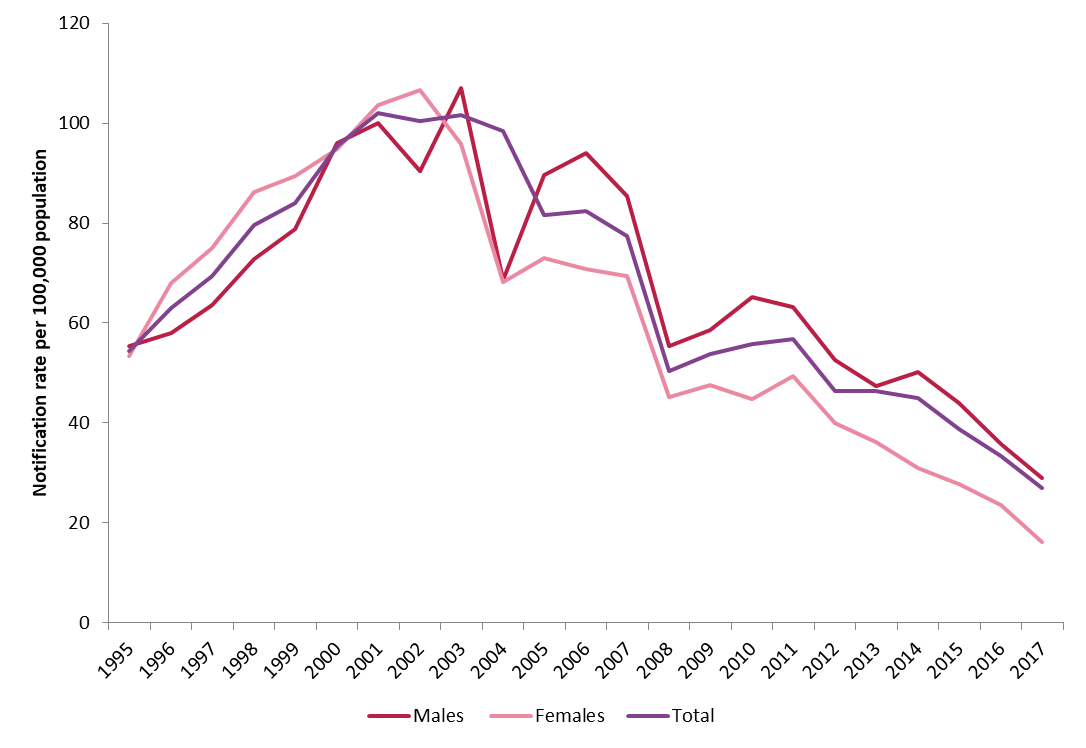 8
Chlamydia in Ireland, 2017
Summary
7,408 cases of chlamydia were notified in 2017
Notification rate increased by 8% to 155.4 per 100,000 population in 2017 from 144.2 per 100,000 in 2016
Three-quarters of cases were reported in people aged less than 30 years, with the largest proportion aged 20-24 years (41%)
Just over half of cases were among females with the highest rate among females aged 20-24 years. The rate in females in this age group is consistently higher than males. In 2017, the rate in females (1,310.5 per 100,000) was almost 1.5 times greater than in males in this age group (881.6 per 100,000)
9
Chlamydia in Ireland
Figure 2. Trend in notification rate per 100,000 population of chlamydia, 1995-2017
10
LGV in Ireland, 2017
Summary
20 cases of Lymphogranuloma venereum (LGV) were notified in 2017
Notification rate decreased to 0.4 per 100,000 population in 2017 from 1.0 per 100,000 population in 2016
19 cases were among MSM and mode of transmission was missing for one case
Median age: 36 years (range: 20-65 years) 
Where HIV status was known, half of the cases (n=9; 50%) were HIV positive, a reduction in the proportion positive compared to previous years
11
Gonorrhoea in Ireland, 2017
Summary
2,249 cases of gonorrhoea were notified in 2017
Notification rate increased 15% to 47.2 per 100,000 population from 41.0 per 100,000 population in 2016
81% of the notifications were among males (7% increase since 2016) and 19% were among females (71% increase since 2016)
The highest rate of notifications among males was in the 20-24 year age group (328.5/100,000 population) and among females was also the 20‑24 year age group (112.5/100,000)
Median age: 27 years (range: 15-79 years)
60% of cases were among MSM and 40% were among heterosexuals, where mode of transmission was known
12
Gonorrhoea in Ireland
Figure 3. Trend in notification rate per 100,000 population of gonorrhoea, 1995-2017
13
Herpes simplex (genital) in Ireland, 2017
Summary
1,554 cases of herpes simplex (genital) were notified in 2017

The notification rate was 32.6 per 100,000 population in 2017; a 14% increase since 2016 (28.7/100,000)

71% of cases were among females 

The highest age-specific rate was among females aged 20-24 years (259.5/100,000)

Median age: 27 years (range:14-85 years)

56% of cases were laboratory confirmed as herpes simplex virus type 1 and 31% as herpes simplex virus type 2; virus type was unknown for 13% of cases
14
Herpes simplex (genital) in Ireland
Figure 4. Trend in notification rate per 100,000 population of herpes simplex (genital), 1995-2017
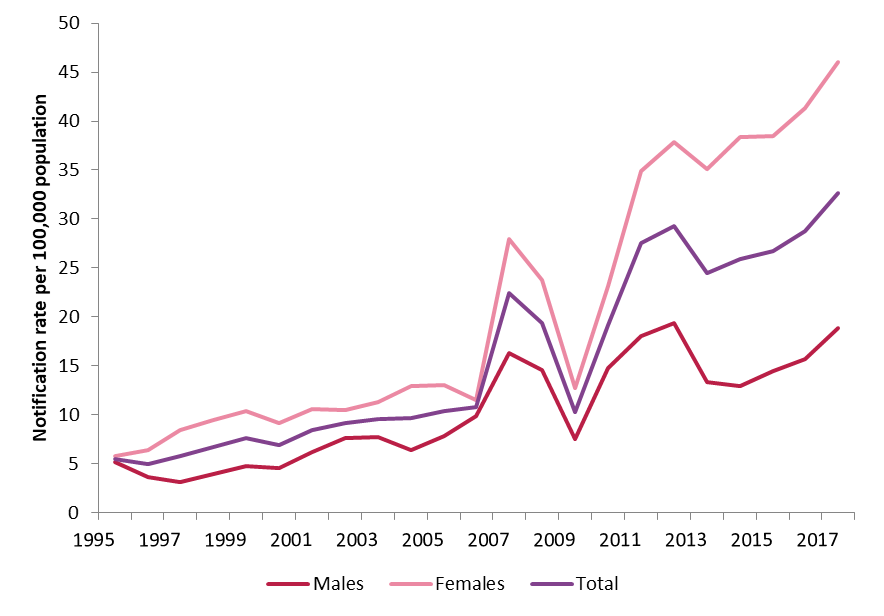 15
Early infectious syphilis in Ireland, 2017
Summary
398 confirmed cases of early infectious syphilis (EIS) were notified in 2017
The notification rate increased to 8.4 per 100,000 population; up 31% from 2016 (6.4/100,000)
96% of cases were among males
Median age: 34 years (range:17-71 years) 
The highest age-specific rates in both males and females were among 25-29 year olds, at 56.5 per 100,000 population and 4.6 per 100,000 population, respectively
The majority (74%) of cases were reported by HSE East 
Where mode of transmission was recorded, 87% of cases were in MSM
Where HIV status was recorded, 38% of EIS cases were co-infected with HIV 
Where syphilis reinfection status was recorded, 7% of cases were consistent with syphilis reinfection
16
Early infectious syphilis in Ireland
Figure 5. Trend in notification rate per 100,000 population of early infectious syphilis, 2000-2017
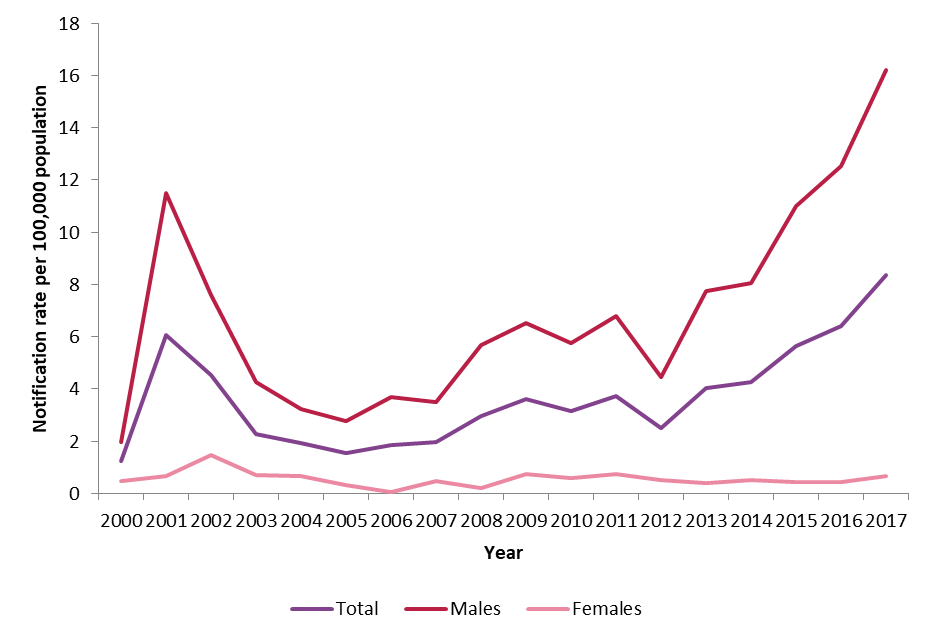 Case definition updated
Case definition  and procedure for notification updated
17
Trichomoniasis in Ireland, 2017
Summary
67 cases of trichomoniasis were notified in 2017, a notification rate of 1.4 per 100,000 population 

All reported cases were among females with the highest rate among females aged 20-24 years (8.8/100,000 population)

Median age: 32 years (range: 18-89 years)
18
Trichomoniasis in Ireland
Figure 6. Trend in notification rate per 100,000 population of trichomoniasis, 1995-2017
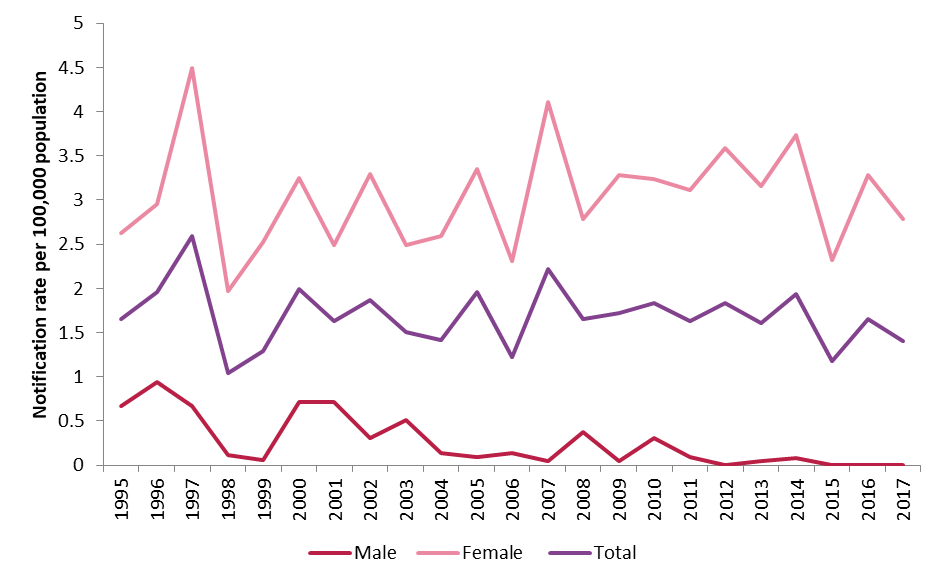 19
Other STIs in Ireland, 2017
Summary: chancroid, granuloma inguinale and non-specific urethritis
There were 652 cases of non-specific urethritis (NSU) notified in 2017, a 12% decrease compared to 2016 (n=740). The notification rate continued to decrease, to 13.7 per 100,000 population. 

There were no notifications of chancroid or granuloma inguinale reported in Ireland in 2017
20
Further Information
http://www.hpsc.ie/a-z/hivstis/sexuallytransmittedinfections/publications/stireports/


http://www.hpsc.ie/abouthpsc/annualreports/


http://www.hpsc.ie/A-Z/HIVSTIs/SexuallyTransmittedInfections/Publications/STIReports/STIWeeklyReports/
More detailed tables on these provisional data are available on the HPSC website 


More detailed epidemiological reports are also available on the HPSC website


You can stay up-to-date with current STI data with the Weekly HIV & STI report
21